Mechanisms of tropical Pacific decadal variability
Capotondi, A., G.A. Meehl, and coauthors, 2023:  Mechanisms of tropical Pacific decadal variability, Nature Reviews Earth and Env.. https://doi.org/10.1038/s43017-023-00486-x.                              (DOE RGMA authors in bold face)
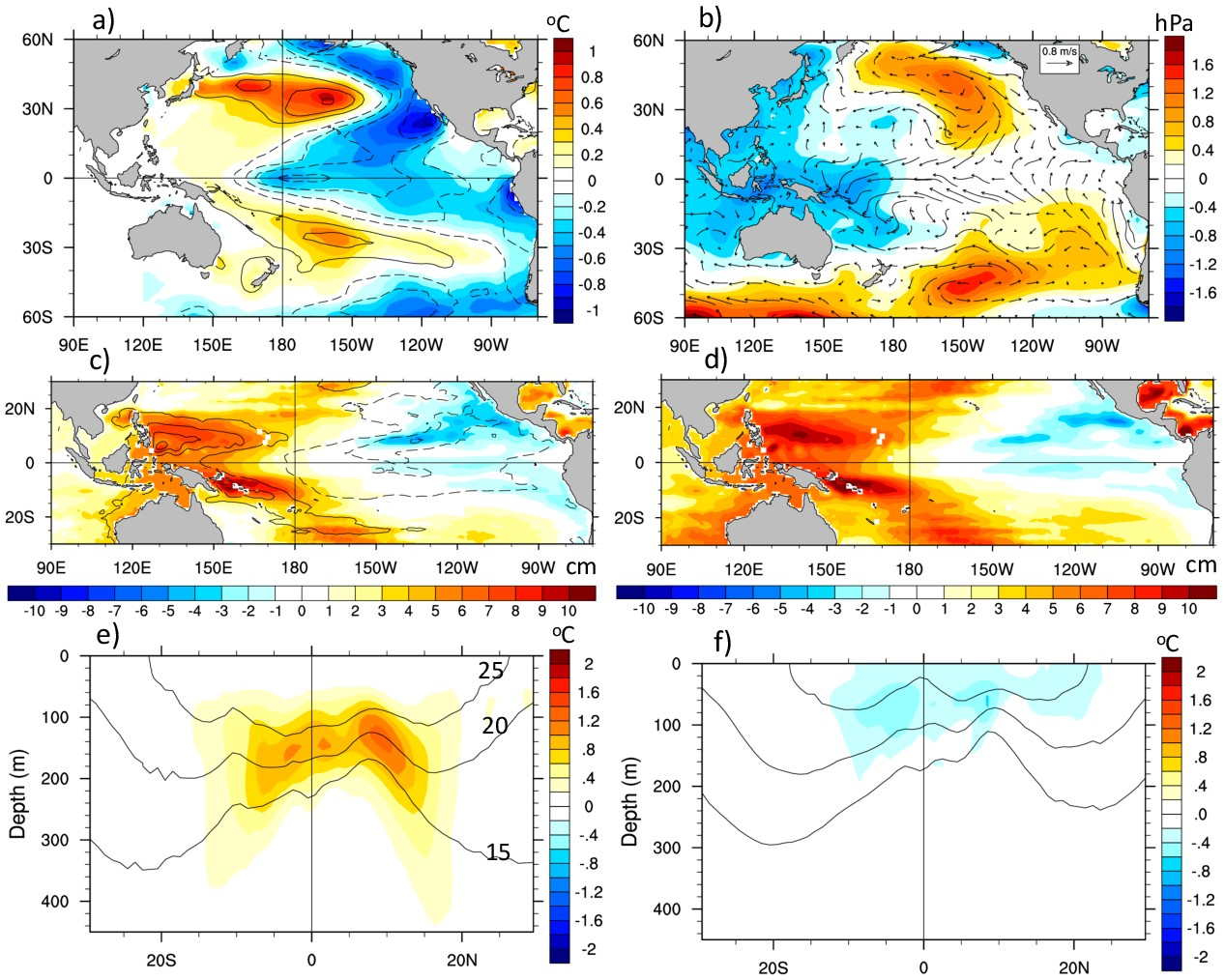 OBJECTIVE
We evaluate the rapidly evolving understanding of naturally occurring tropical Pacific variations at timescales of 7–70 years, termed tropical Pacific decadal variability (TPDV).  This variability involves basin-scale sea surface temperature, sea-level pressure, and ocean heat content anomalies that are thought to be considered as sources of skill for decadal Earth system predictions.
APPROACH
Several mechanisms are proposed to explain TPDV, which can originate through oceanic processes, atmospheric processes, or as an El Niño/Southern Oscillation (ENSO) residual.
IMPACT
We synthesize current knowledge of mechanisms, their characteristics, and their contributions to TPDV. This assessment provides a new understanding of the origin of TPDV, as well as the processes that produce TPDV.  Such  understanding is essential for improving decadal Earth system predictions.
The dominant pattern of TPDV can be represented by the difference of linearly detrended sea surface temperature (SST) anomalies (color shading) and decadal SST anomalies regressed onto the tropical Pacific decadal variability (TPDV) index (contours).  This pattern is typically associated with the Interdecadal Pacific Oscillation (IPO) or the Pacific Decadal Oscillation (PDO).  While defined somewhat differently, both have roughly this same pattern and time evolution, and comparable mechanisms.